Урок гражданственности и патриотизма
«Кубань – моя, степная дочь России»
Выполнила: учитель истории и обществознания  Твердова С.Н
МОУ СОШ №8 п. Комсомольский, 
Муниципального образования Гулькевичский район
 .
Цель урока:
воспитание патриота, знающего и уважающего традиции своего народа, труженика любящего свою землю, гражданина готового защищать свое Отечество;
формирование у молодежи уважительного отношения к трудовым и ратным подвигам старшего поколения;
укрепление единства и дружбы народов, проживающих на территории Краснодарского края;
мотивация поисковой и исследовательской деятельности учащихся.
Цели и задачи Урока:Цели и задачи Урока:
Краснодарский край
Неофициальное название - Кубань
Высокие горы,
             степные просторы,
     Приморского    
            берега грань …
     Леса и поляны, сады и        
            лиманы –
    Все это – родная Кубань
                               
В. Подкопаев
Сочи 2014Одна победа, два события
ХI Паралимпийские 
зимние игры
7 марта –16 марта 2014 года
ХХII Олимпийские зимние игры7 февраля –23 февраля 2014 года
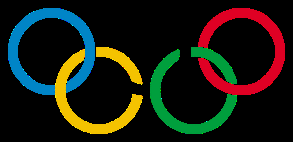 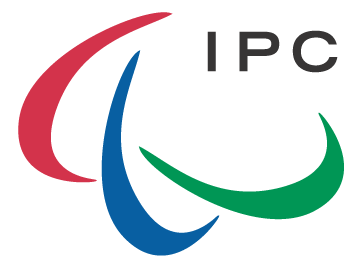 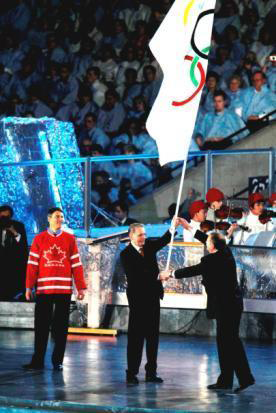 Штрихи к портрету города
Каким он был много лет назад? Его 
улицы и храмы, особняки, лучшие 
городские здания и просто дома, лавки, 
магазины?.. Вывески с «Ъ», горожанки в 
пышных платьях, конка на мостовой — 
все это принадлежит прошлому, но и 
нынешним дням тоже, потому что 
история неразрывна, Краснодар — и 
старый, и современный — наш город, он 
по-своему дорог каждому, кому довелось 
здесь жить.
В Государственном архиве  Краснодарского 
края бережно хранятся  эти старинные 
фотографии. Предлагая  читателям 
фотоэкскурс в прошлое и  настоящее  
Краснодара, вспомним прежде  некоторые 
факты  его биографии...
Герб Екатеринодара. Автор Иван Дионисьевич (Денисович) Черник. Утвержден императором Николаем I , 3 сентября 1849 г. С 1996 г. герб 
г. Краснодара.
Дольмены  вблизи  г. Геленджика, 
на р.Жане.
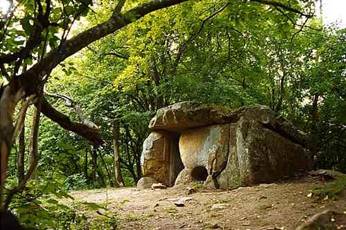 Один из пикетов Черноморской кордонной (пограничной) линии 
(конец XVIII-начало XIX вв).
Переселение Черноморского казачьего войска на Кубань в основном было осуществлено в 1792-1794 гг. и явилось крупнейшей операцией такого рода в истории России
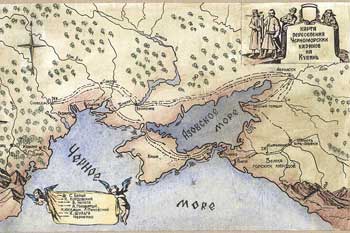 Черноморский казак. (конец XVIII в. и начала XIX в.)
Хаты.
Екатерининская церковь. Построена в 1814 г. казаком Минского куреня Петром Кучером. Стояла на территории современного Свято-Екатеринского собора. В 1914 г. была перенесена на кладбище в пригород Екатеринодара - Сады 
(ныне - поселок Калинино), где и сгорела в 1978 г.
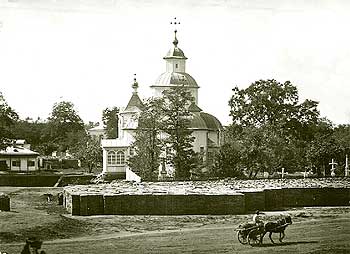 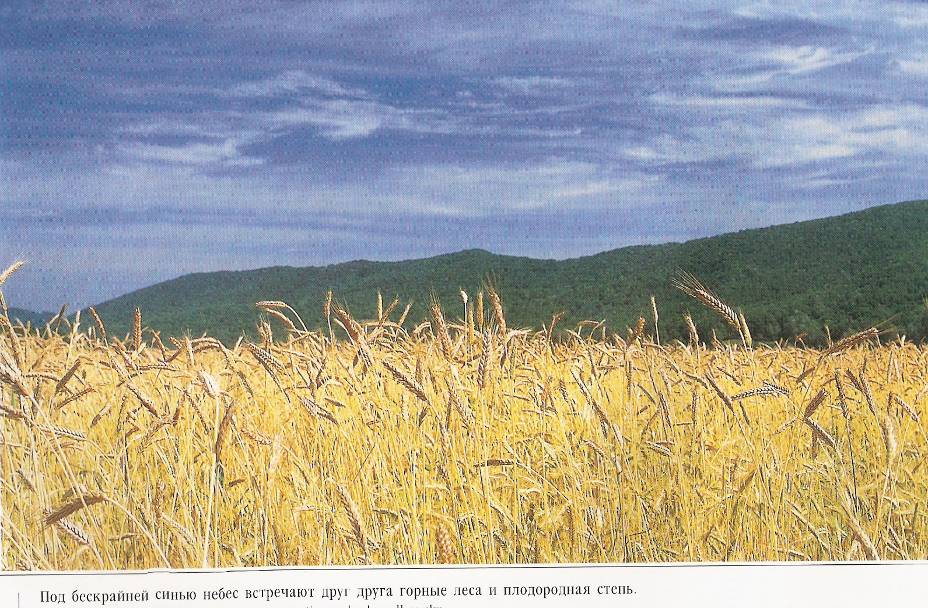 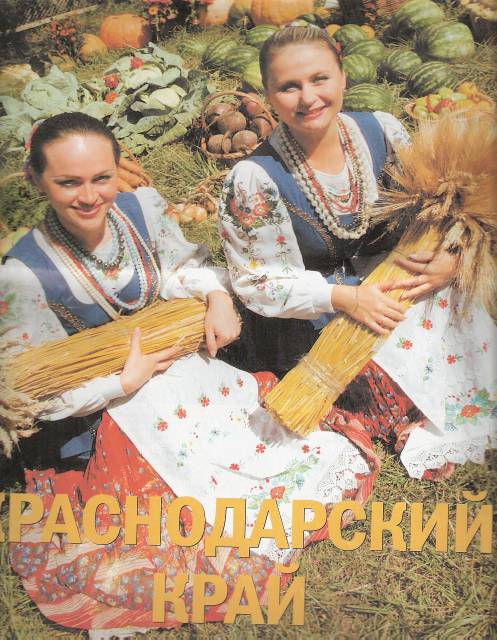 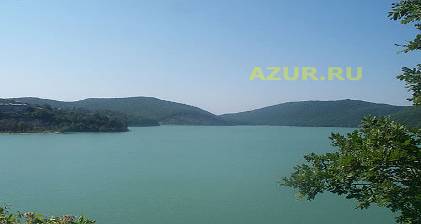 Озеро Абрау
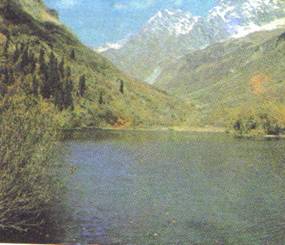 Кардывач
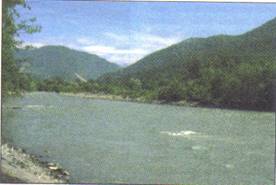 Река Мзымта
Реки и озера Кубани
Река Кубань
Праздник урожая
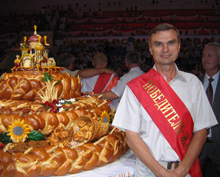 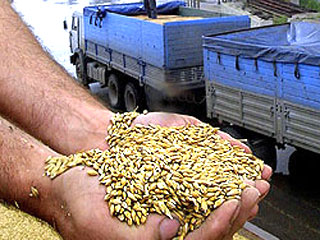 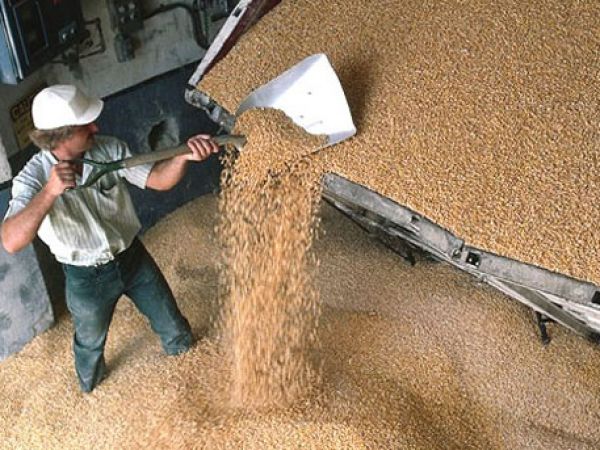 Хлебом да солью...
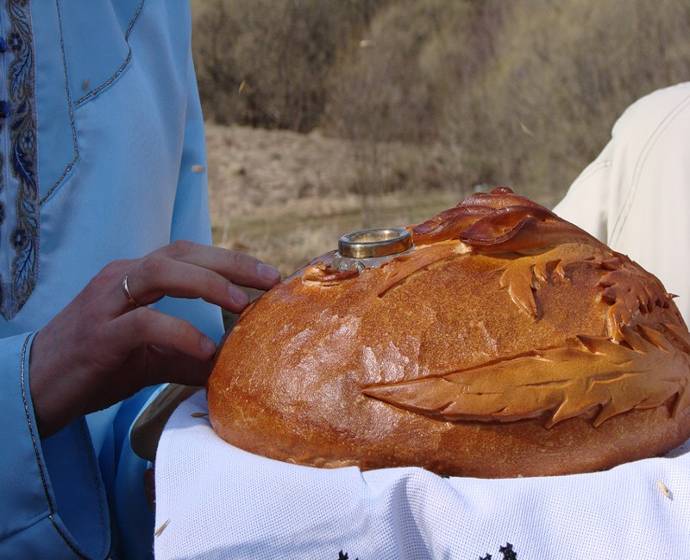 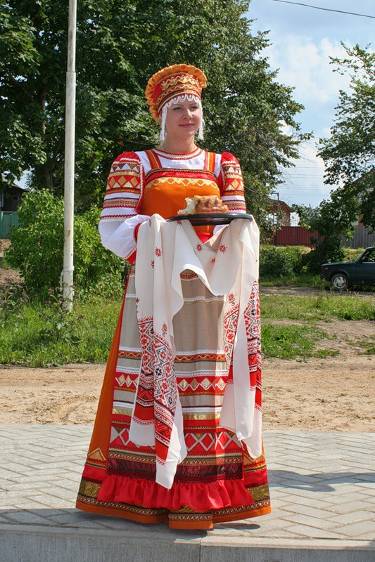 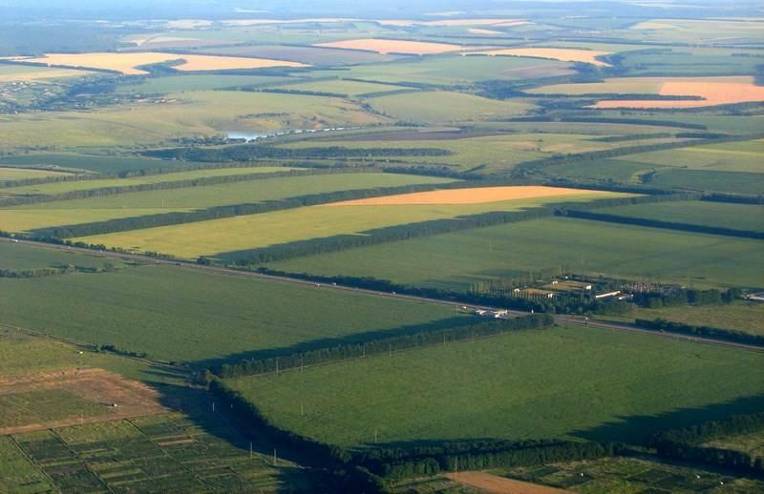 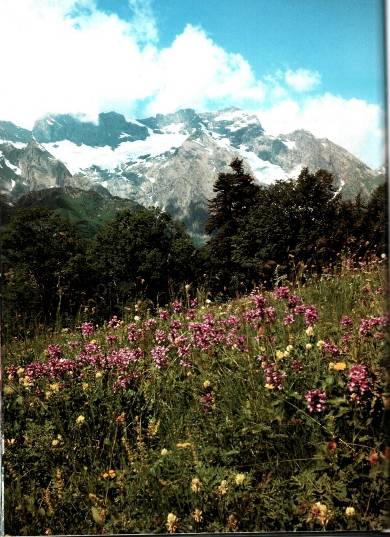 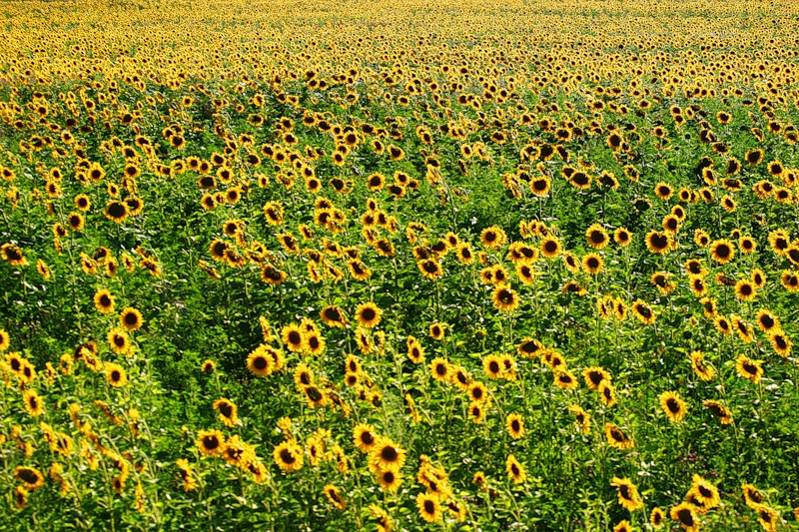 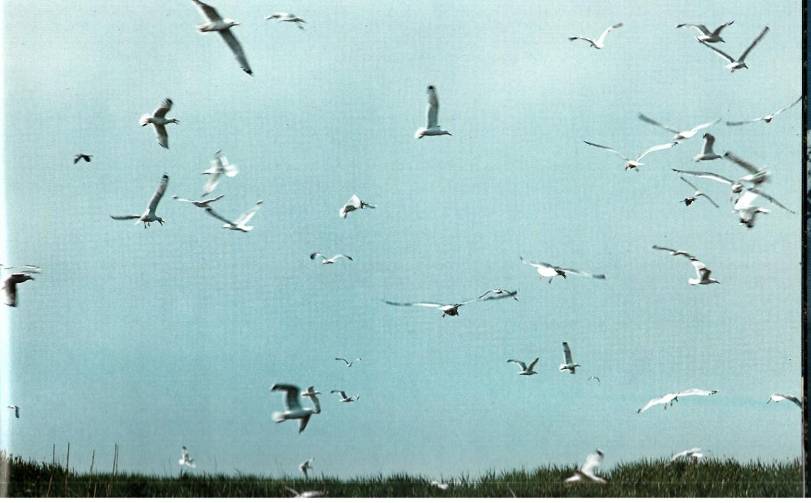 Здесь песни вольные звучат!
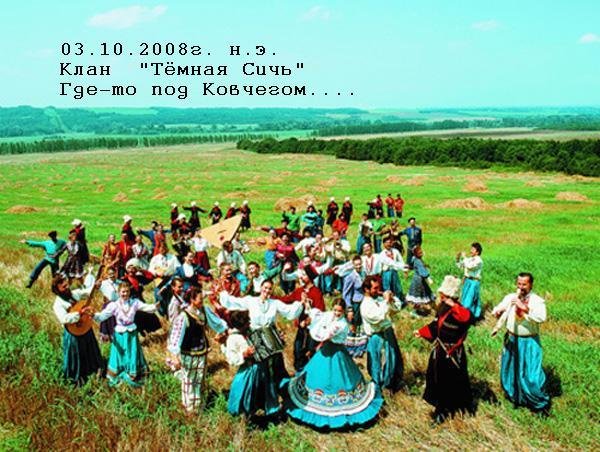 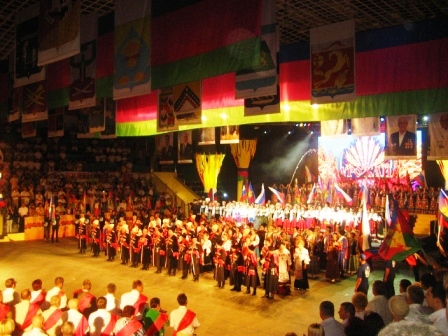 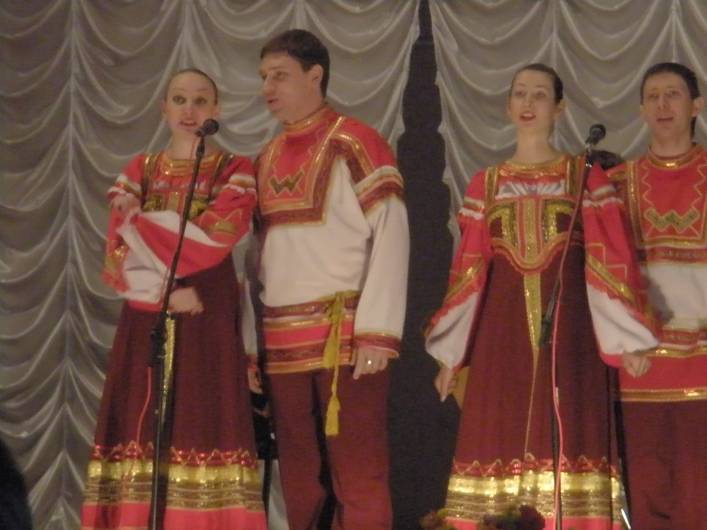 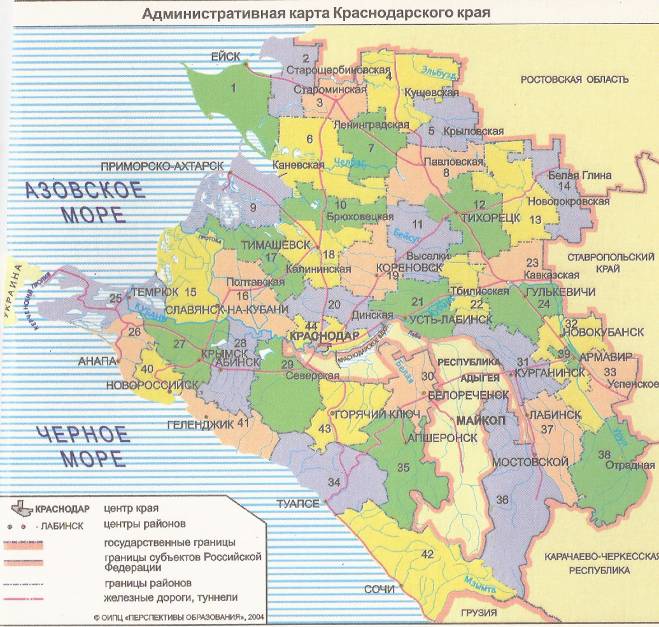 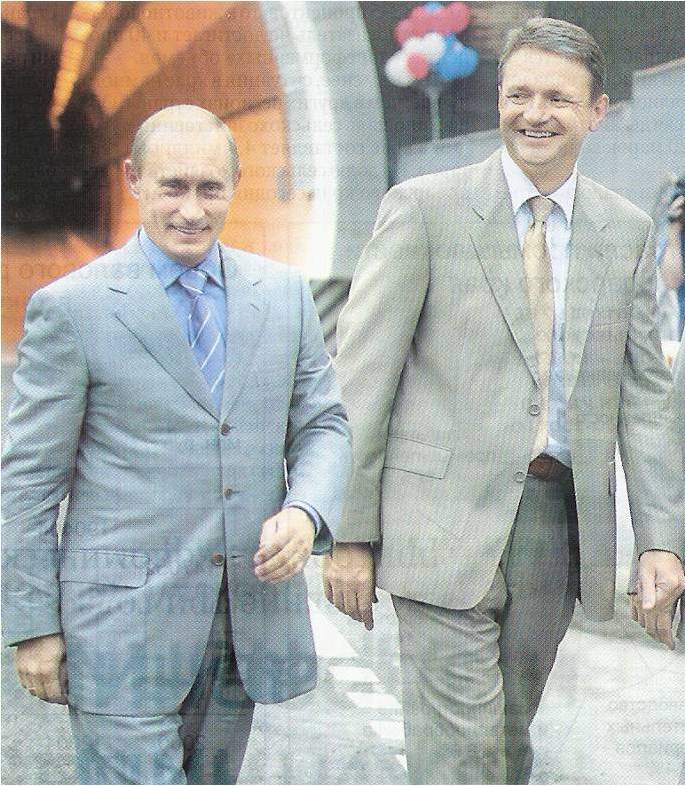 Положение Краснодара по отношению к экватору, полюсу и начальному меридиану
Велик ли наш край?